Chào mừng thầy cô và các em 
đến với môn Tiếng Việt
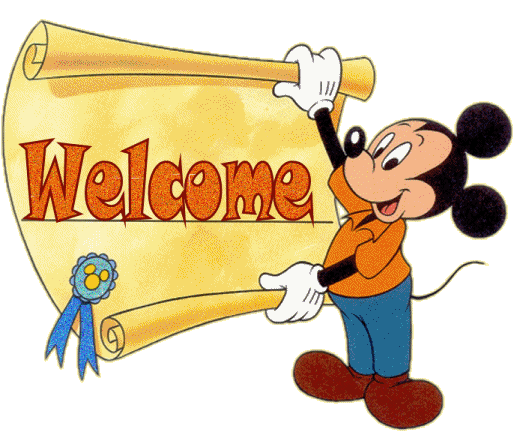 ÔN TẬP VÀ ĐÁNH GIÁ
CUỐI HỌC KÌ II
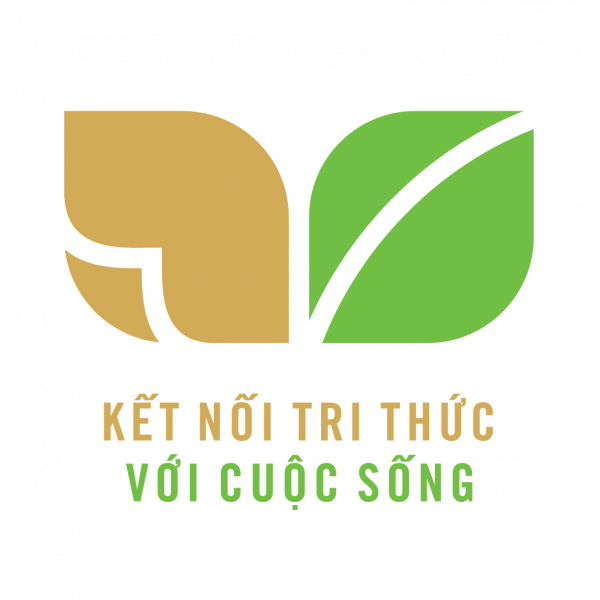 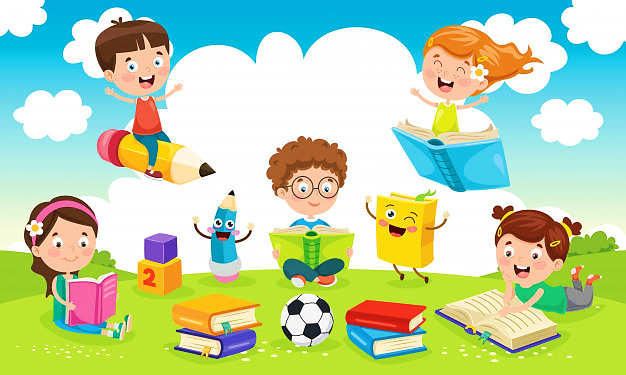 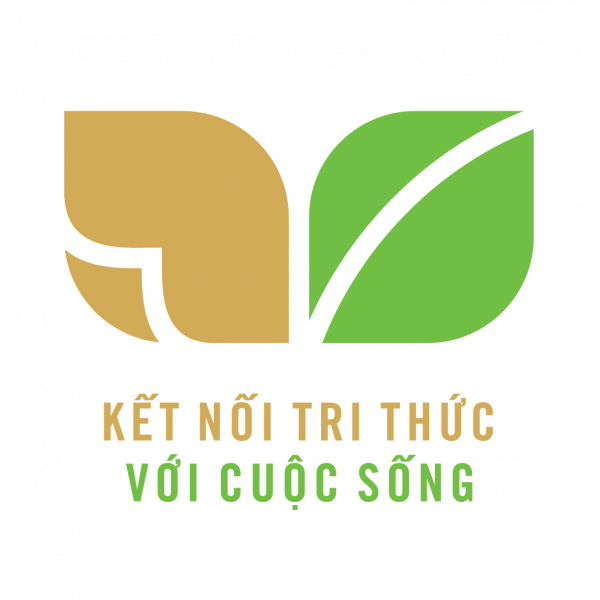 PHẦN I – ÔN TẬP
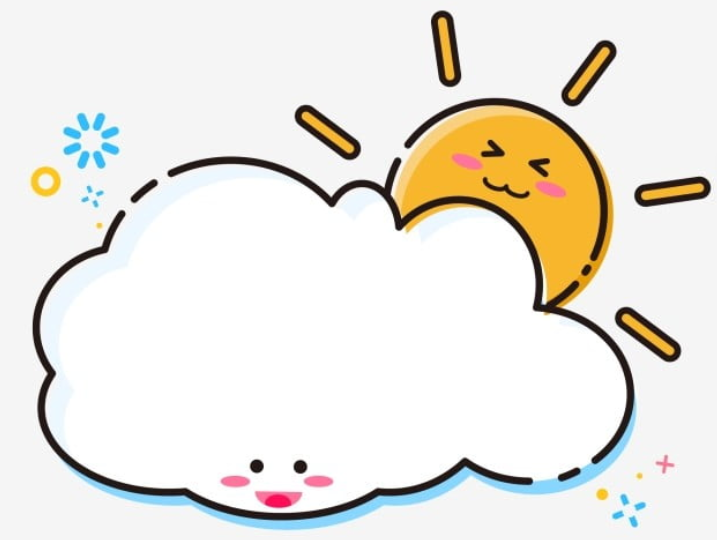 TUẦN 35
TIẾT 1 – 2
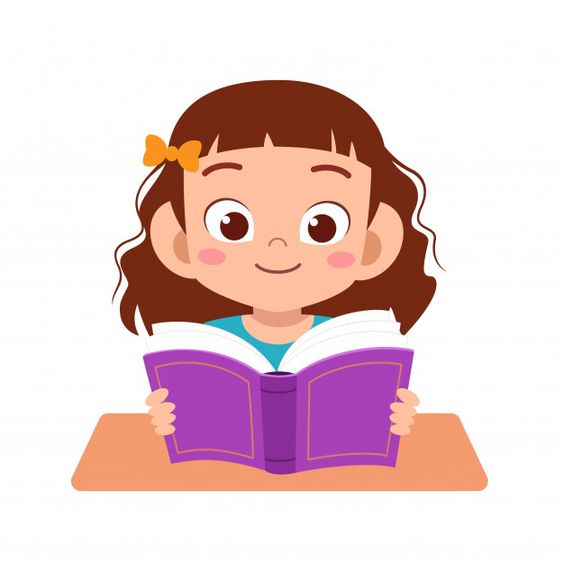 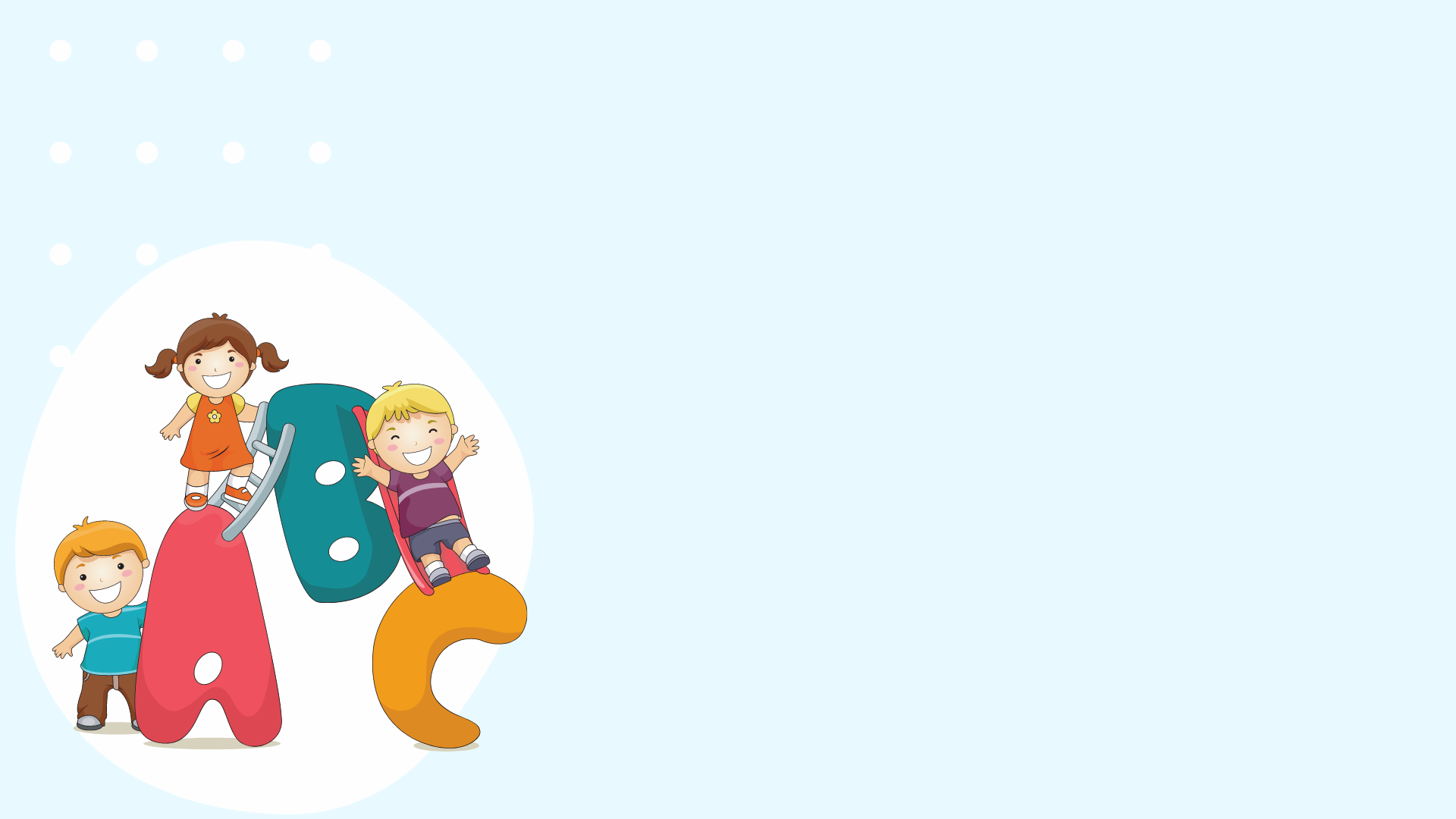 YÊU CẦU CẦN ĐẠT
Đọc đúng, rõ ràng, biết ngắt, nghỉ hơi hợp lí.
01
Trả lời được các câu hỏi liên quan bài đọc. Nêu được nội dung bài học.
02
1. Đọc lại các bài đã học.
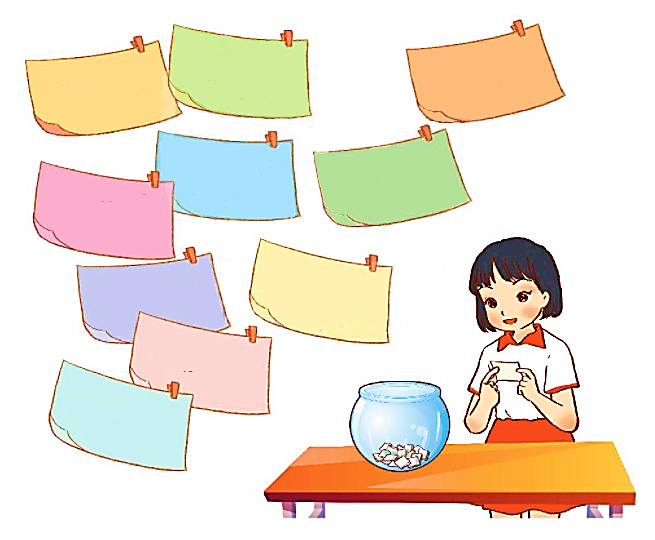 2. Thư gửi bố ngoài đảo
3. Bóp nát quả cam
1. Mai An Tiêm
5. Đất nước chúng mình
4. Chiếc rễ đa tròn
6. Trên các miền đất nước
8. Khám phá đáy biển ở Trường Sa
7. Chuyện quả bầu
9. Hồ Gươm
10. Cánh đồng quê em
2. Trao đổi về các bài đã đọc. Nêu tên bài đã đọc, chi tiết, nhân vật hoặc đoạn văn, đoạn thơ mình yêu thích nhất.
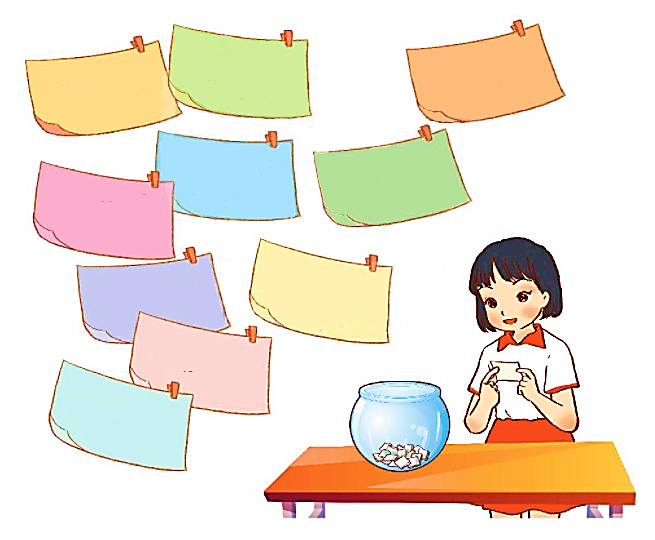 2. Thư gửi bố ngoài đảo
3. Bóp nát quả cam
1. Mai An Tiêm
5. Đất nước chúng mình
4. Chiếc rễ đa tròn
6. Trên các miền đất nước
8. Khám phá đáy biển ở Trường Sa
7. Chuyện quả bầu
9. Hồ Gươm
10. Cánh đồng quê em
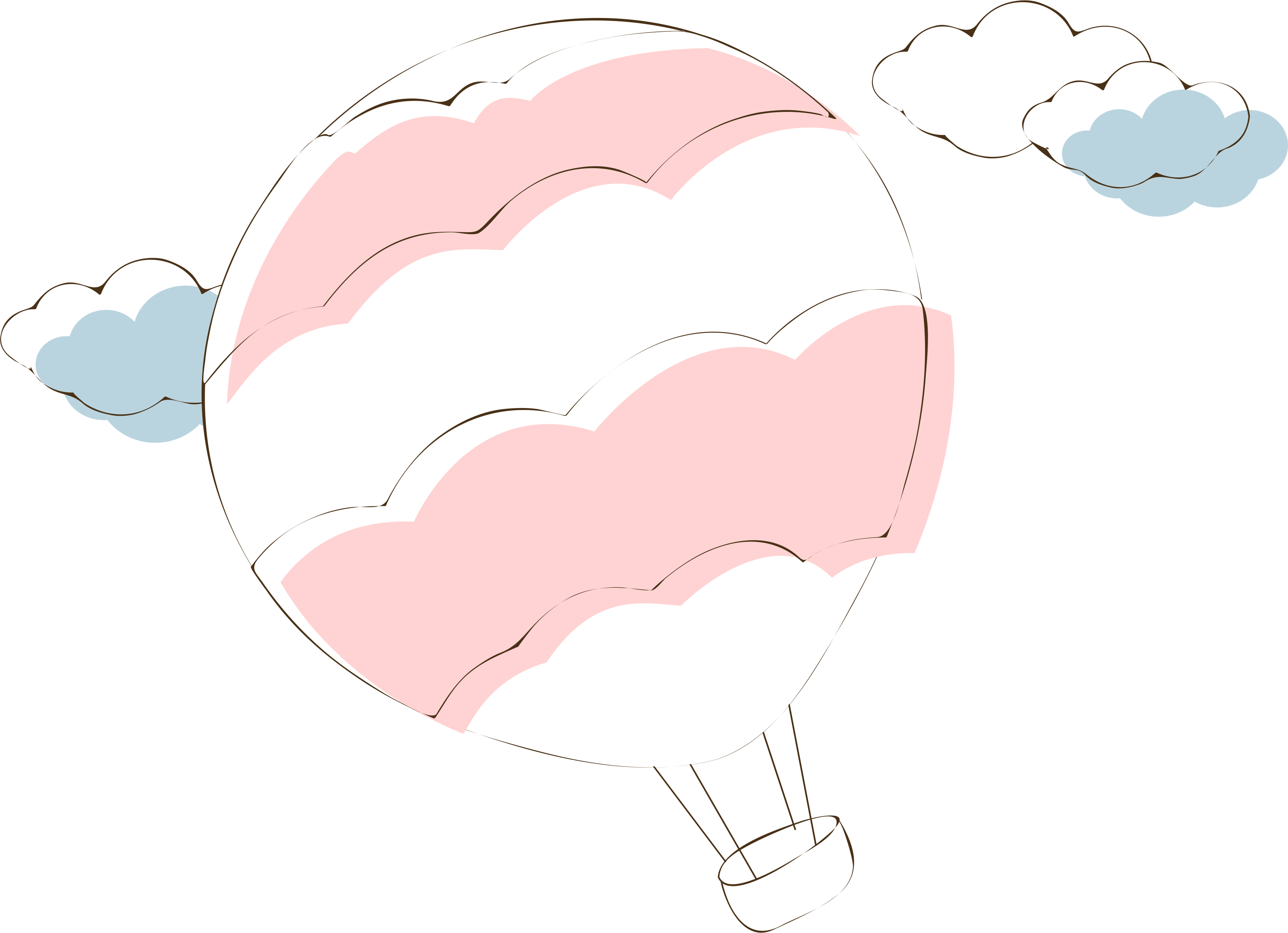 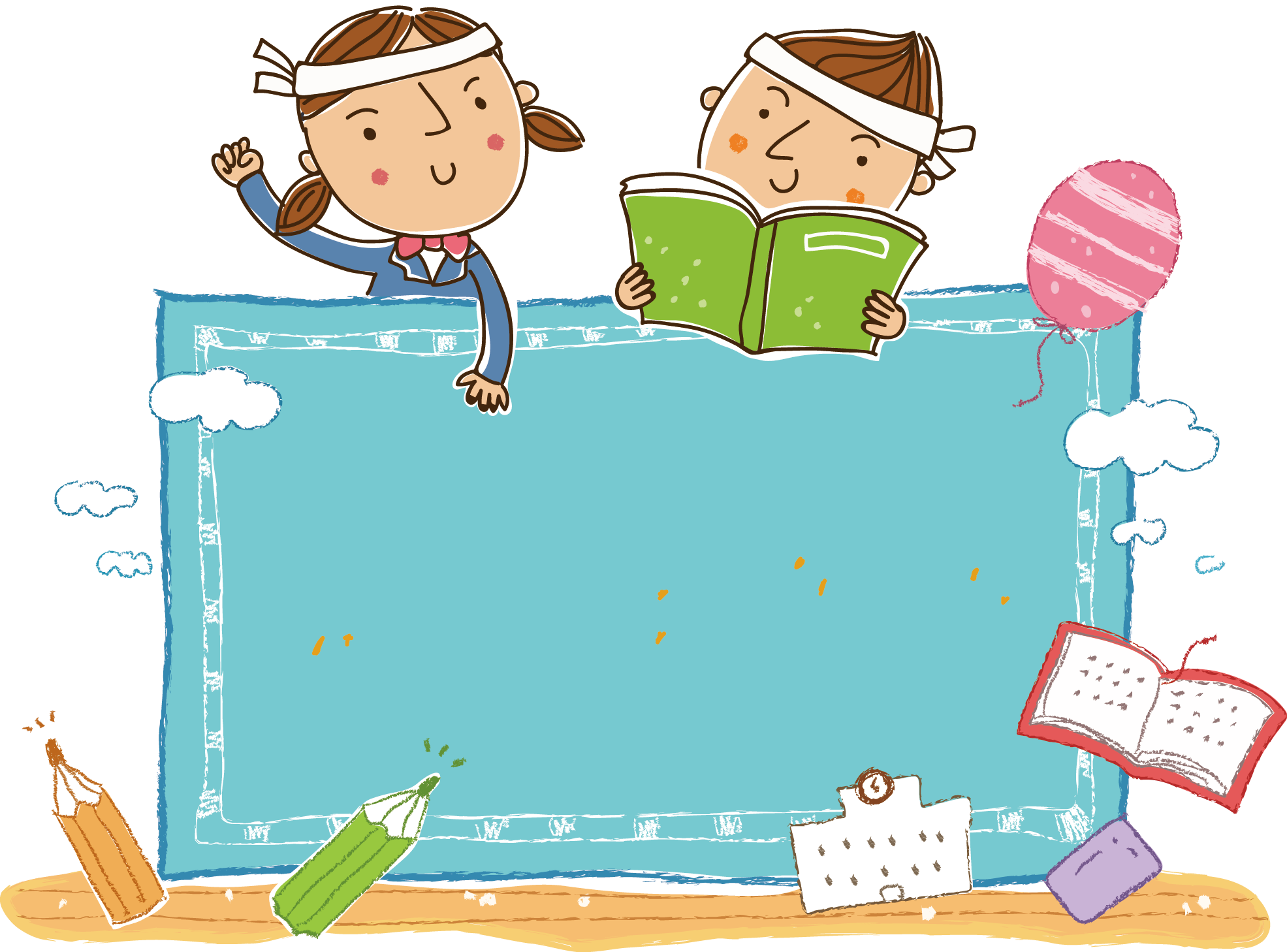 Luyện tập theo văn bản đọc
Đọc bài mà mình thích nhất.
Vì sao bạn thích bài đọc này nhất?
Bạn thích nhất chi tiết hoặc nhân vật nào trong bài đọc? Vì sao?
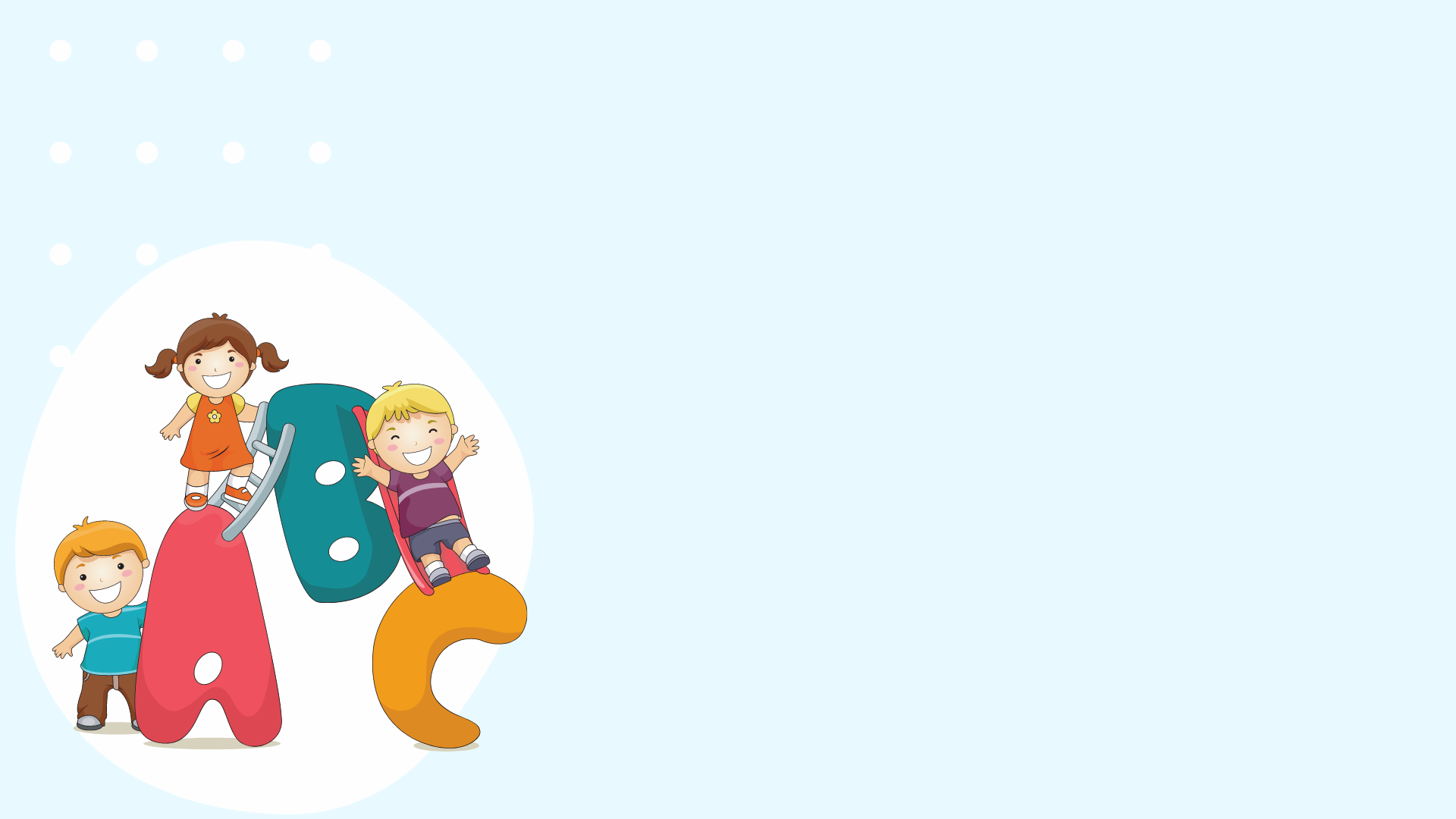 YÊU CẦU CẦN ĐẠT
Đọc đúng, rõ ràng, biết ngắt, nghỉ hơi hợp lí.
01
Trả lời được các câu hỏi liên quan bài đọc. Nêu được nội dung bài học.
02
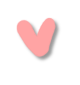 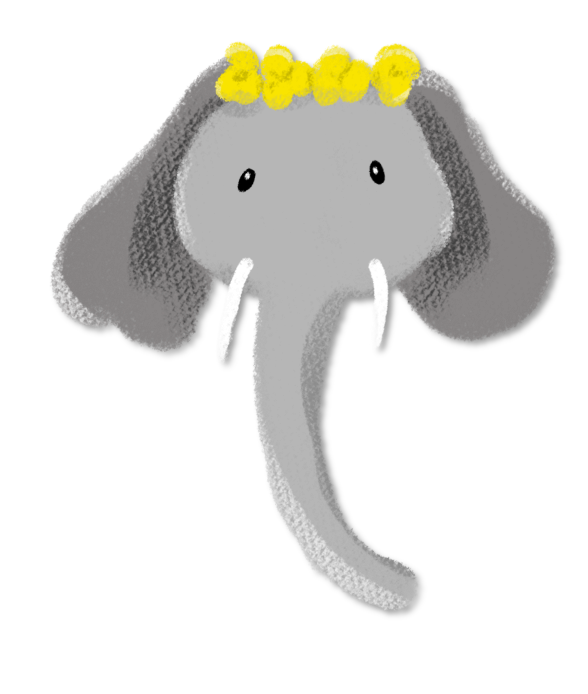 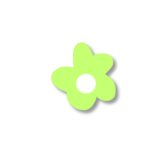 Tạm biệt các con
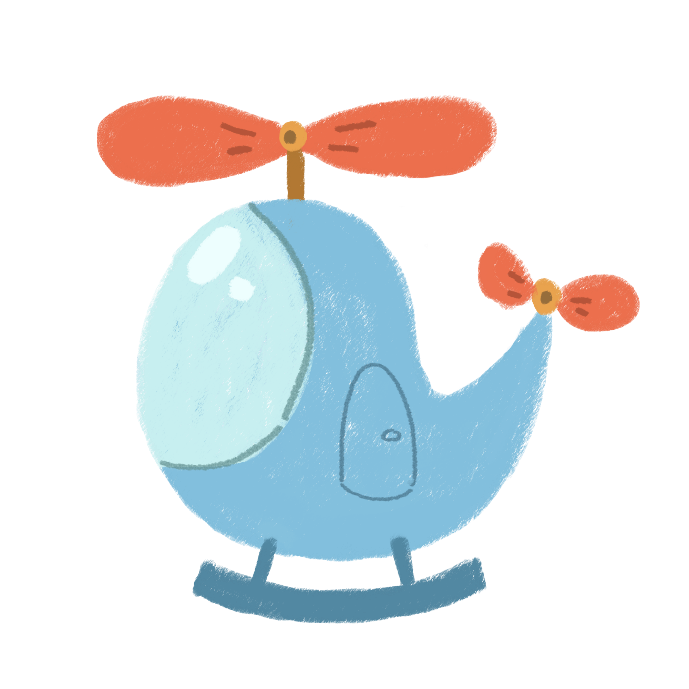 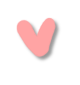 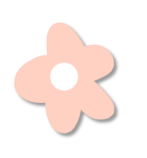 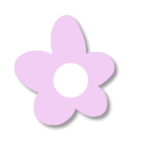 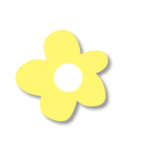